Вебинар для заместителей директоров, курирующих методическую работу,  на базе Гимназии № 28 города Костромы,  в рамках постоянно действующего семинара  «Актуальные практики организации методической работы  в общеобразовательной организации во втором полугодии 2021- 2022  учебного года»
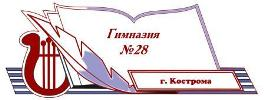 Самообразование – как одна из форм повышения профессионального мастерства педагогов
Хабибуллина Юлия Станиславовна, 
заместитель директора Гимназии № 28 города Костромы
Денисова Антонида Геннадьевна,
заместитель директора Гимназии № 28 города Костромы
Кострома, 2022 год
Хабибуллина Юлия Станиславовна, заместитель директора Гимназии № 28 города Костромы«Самообразование. Задачи, принципы и направления деятельности» (теоретические аспекты самообразования)
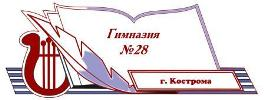 Основная задача современной школы - создание условий для формирования и развития обучающегося как нравственной, компетентной, всесторонне развитой, конкурентоспособной, здоровой личности, имеющей потребность для продолжения образования «через всю жизнь», готовой к успешной социализации в современном обществе
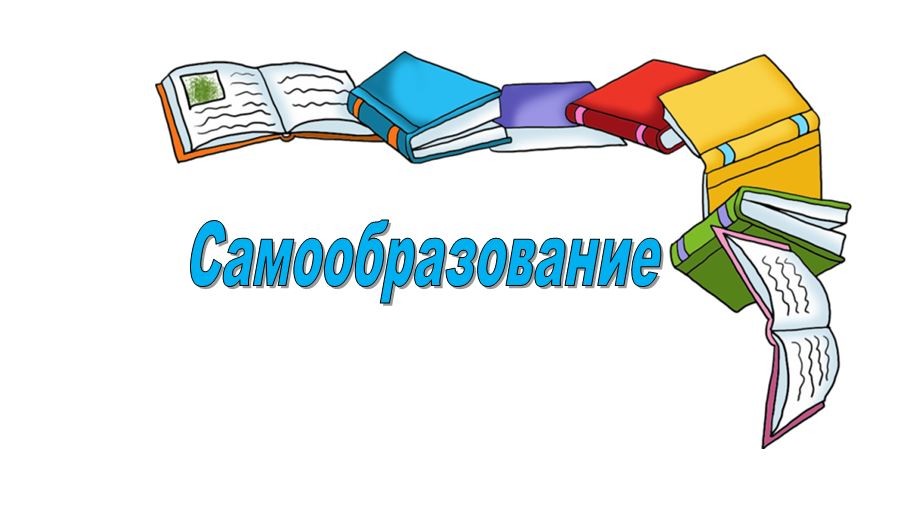 – это непрерывная, систематическая, специально организованная познавательная деятельность, направленная на достижение определенных личностно и общественно значимых образовательных целей, а также удовлетворение, познавательных, общекультурных и профессиональных интересов
Цель самообразования — систематическое повышение педагогами своего профессионального уровня.Задачи:  1) совершенствовать получение теоретических знаний;2) овладеть новыми формами, методами и приемами обучения и воспитания детей;3) изучить и внедрить в практику передового педагогического опыта, новейших достижений педагогической, психологической и других специальных наук, новых педагогических технологий;4) развивать инновационные процессы.
Принципы самообразования- непрерывность;- целенаправленность;- интегративность;- единство общей и профессиональной культуры;- взаимосвязь и преемственность;- доступность;- опережающий характер;- перманентность перехода от низкой ступени к высшей;- вариативность.
Мотивы к самообразованию
 необходимость поиска и анализа информации;
 желание творчества;
 соответствие современным требованиям;
 конкурентоспособность; 
 общественное мнение; 
 материальное стимулирование;
 интерес к делу.
Смысл самообразования выражается в удовлетворении познавательной активности, растущей потребности педагога в самореализации путём непрерывного образования.
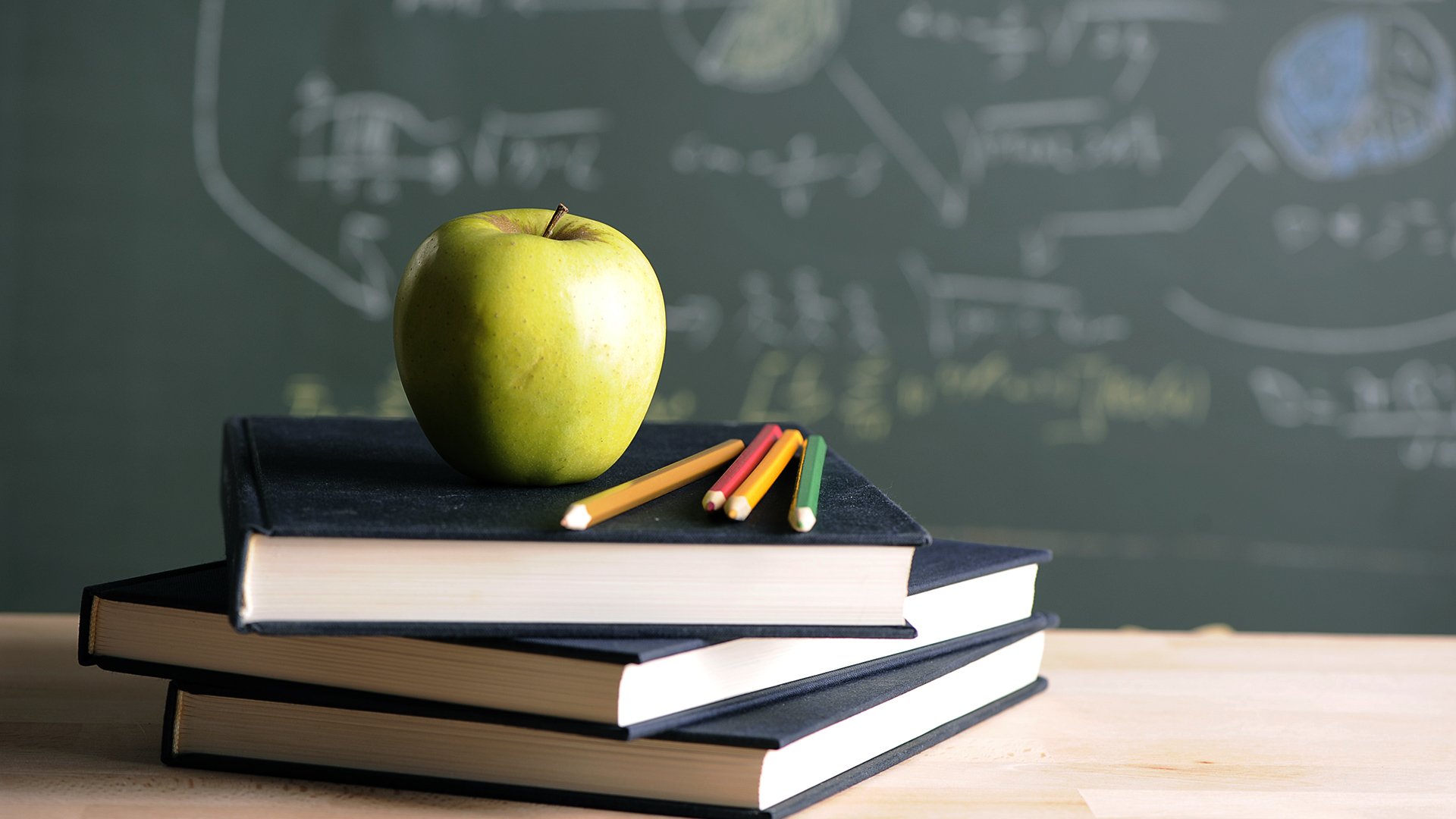 Основные направления самообразования учителя
профессиональное (предмет преподавания);      
психолого-педагогическое (ориентированное на учеников и родителей);      
психологическое (имидж, общение, искусство влияния, лидерские качества и др.);      
методическое (педагогические технологии, формы, методы и приёмы обучения);      
правовое;      
эстетическое (гуманитарное);      
историческое;   
иностранные языки
политическое;      
информационно-коммуникативные технологии;      
охрана здоровья;      
интересы и хобби.
Источники самообразования
телевидение
литература (методическая, научно-популярная, публицистическая, художественная и др.), газета, журналы;    
интернет;      
видео, аудио информация на различных носителях;
семинары, конференции, тренинги;      
мастер - классы;      
мероприятия по обмену опытом;      
экскурсии, театры, выставки, музеи, концерты;      
курсы повышения квалификации;      
путешествия.
Денисова Антонида Геннадьевна,заместитель директора Гимназии № 28 города Костромы «Результаты самообразования педагогов Гимназии № 28 города Костромы» (представление практического опыта)
Приоритетные формы самообразования педагогов гимназии
курсовая подготовка;
получение второго высшего образования;
дистанционные КПК;
индивидуальная работа по самообразованию;
сетевые педагогические сообщества.
За последние три года КПК прошли 45 педагогов.
2 педагога прошли курсовую подготовку на базе Федерального института родных языков народов Российской Федерации.
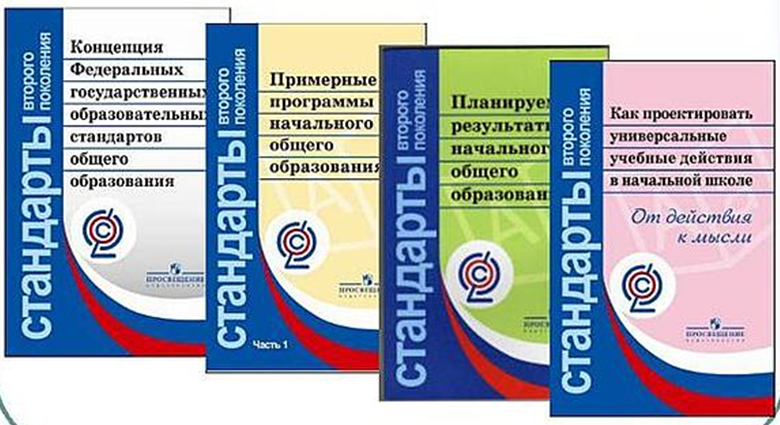 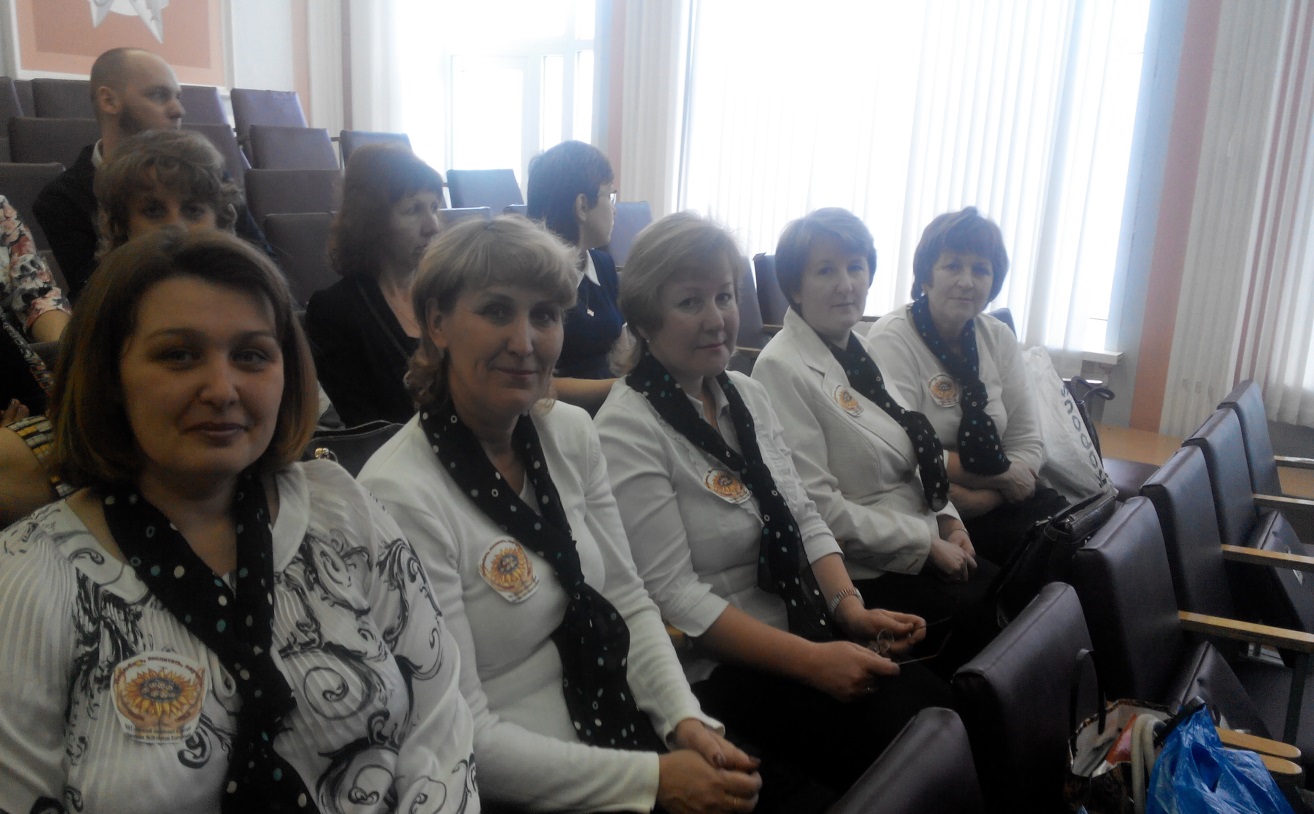 Виды деятельности педагогов гимназии в процессе самообразования
Изучение передовой периодики.
Обзор информации в Интернете.
Посещение семинаров, конференций, взаимопосещение уроков.
Изучение современных методик.
Организация кружковой и внеклассной деятельности.
Диссеминация педагогического опыта.
Каждая деятельность бессмысленна, если в ее результате не создаётся некий продукт или нет каких-либо достижений

Достижения педагогов 
Гимназии № 28 города Костромы
Использование основных методов и форм организации образовательного процесса и поиск новых форм, позволяющих решать задачи развития обучающихся гимназии
1.   Цикл открытых уроков.
2. Обучающие методические семинары, мастер-классы, практикумы по внедрению инновационных технологий.
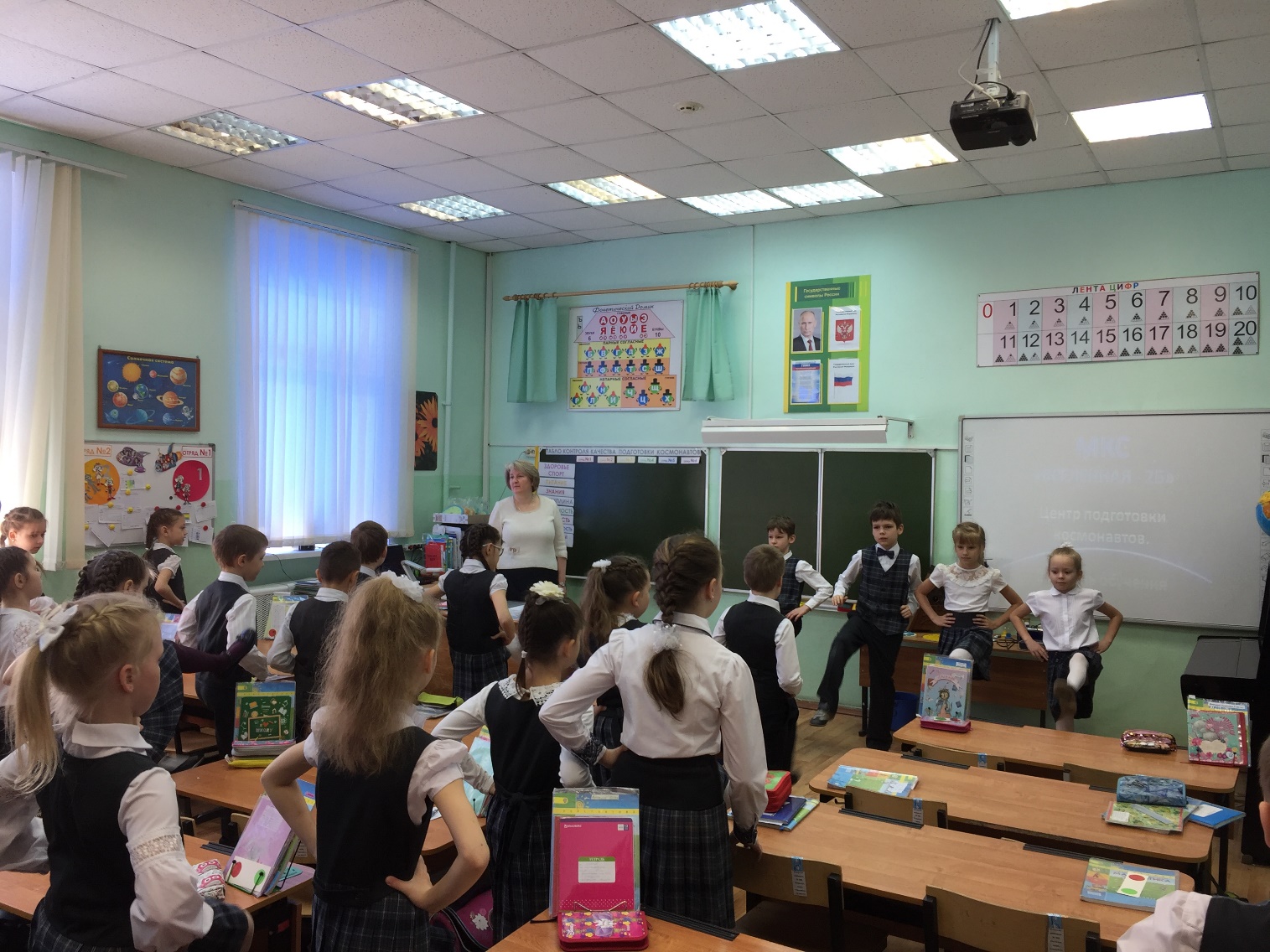 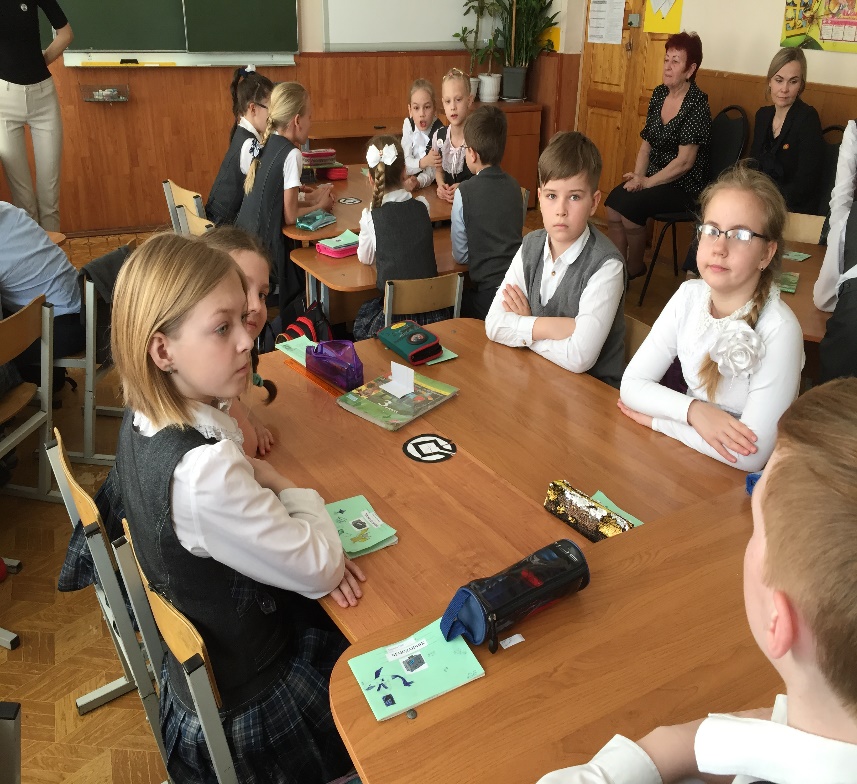 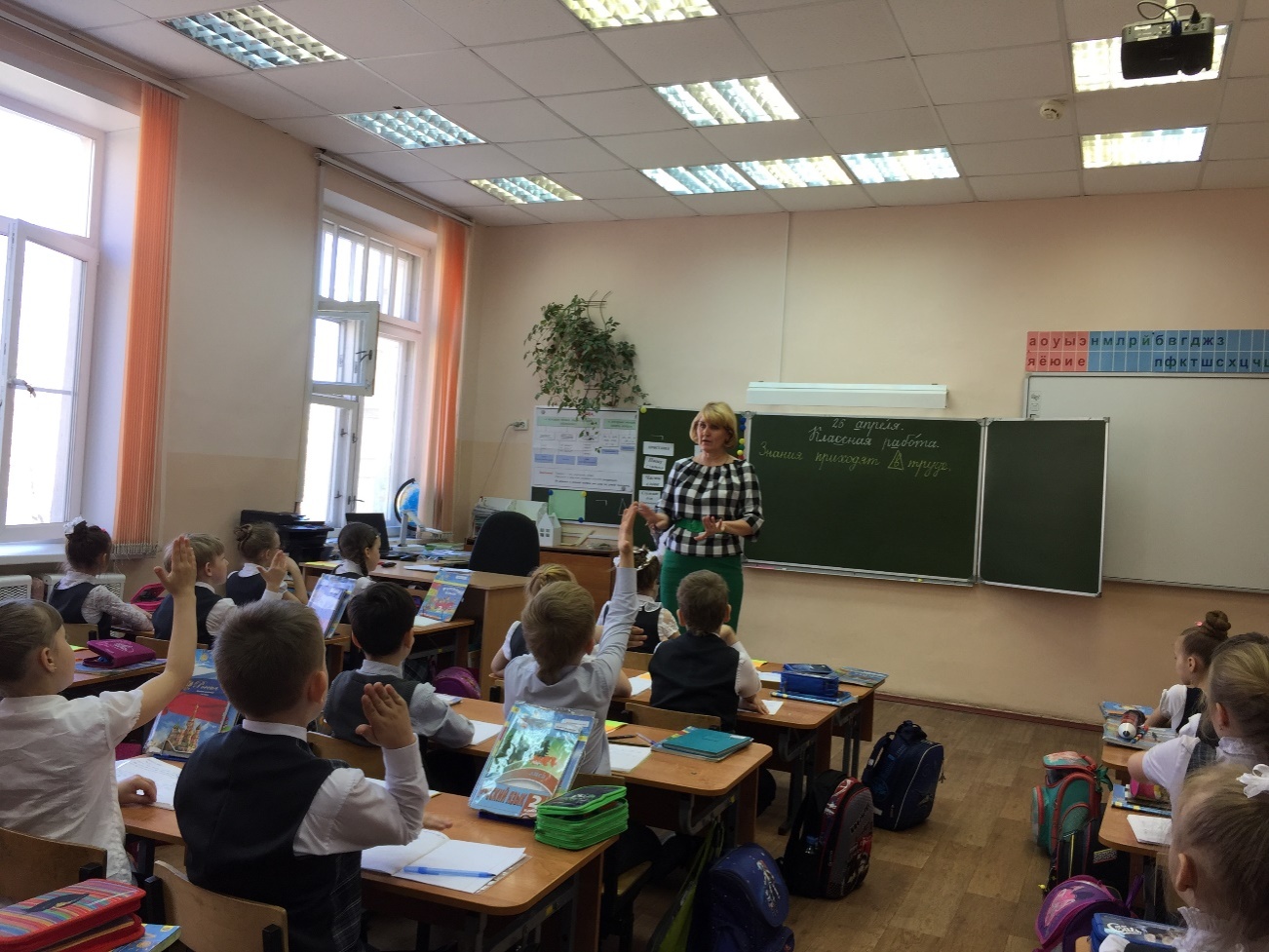 Совместная проектно- исследовательская деятельность
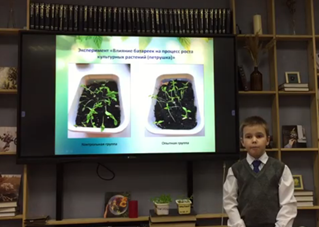 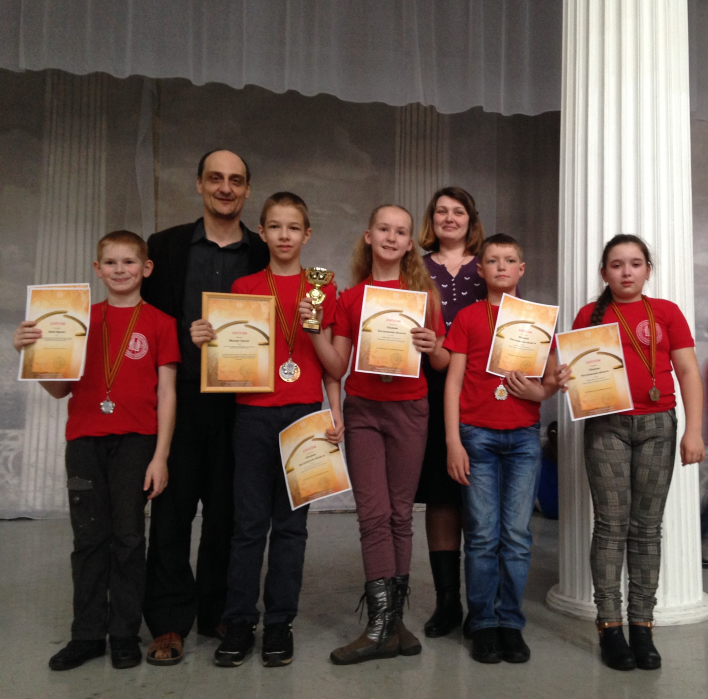 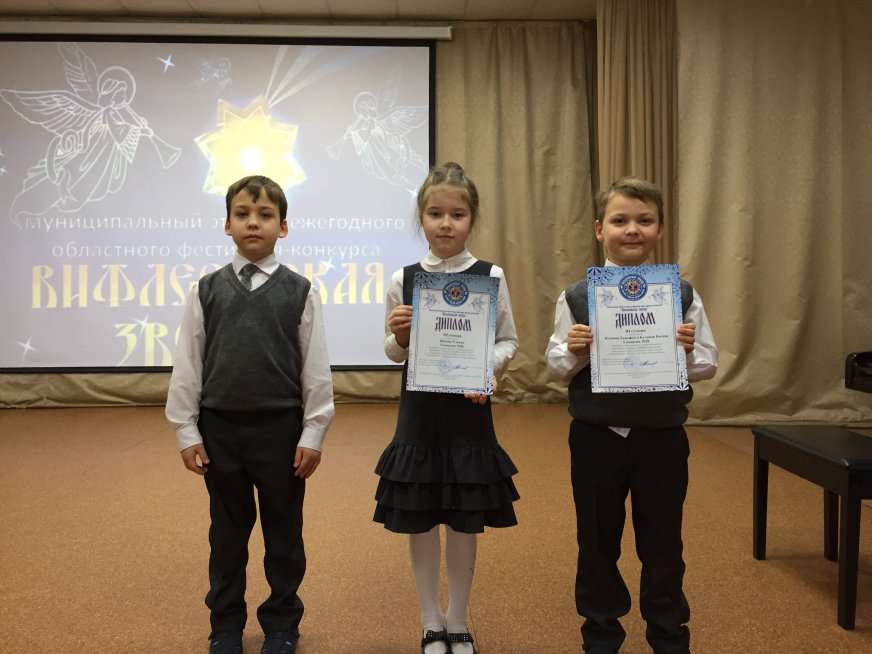 Формирование ключевых компетенций в конкурсном и олимпиадном движении
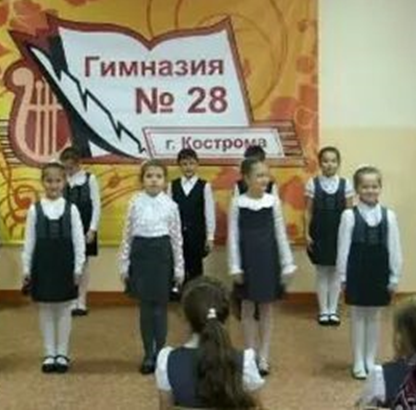 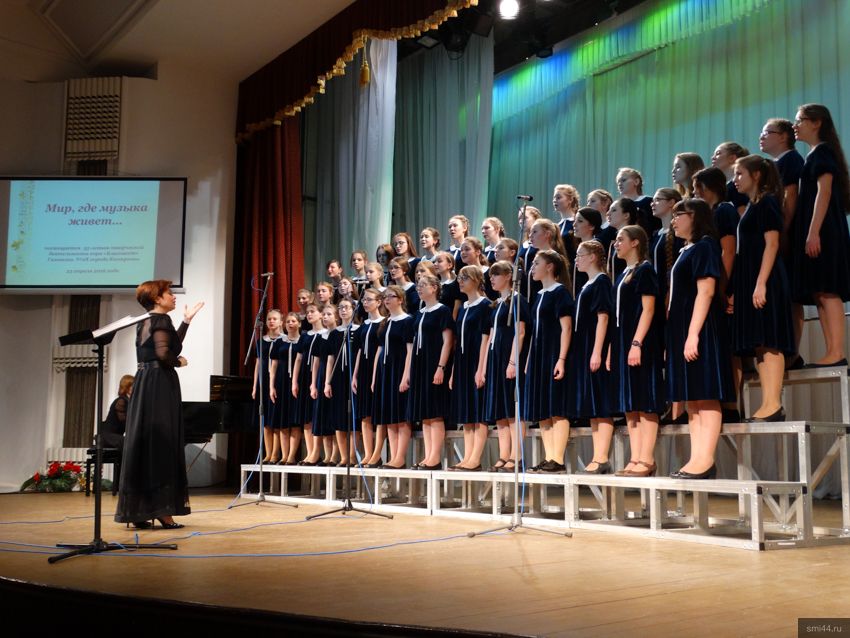 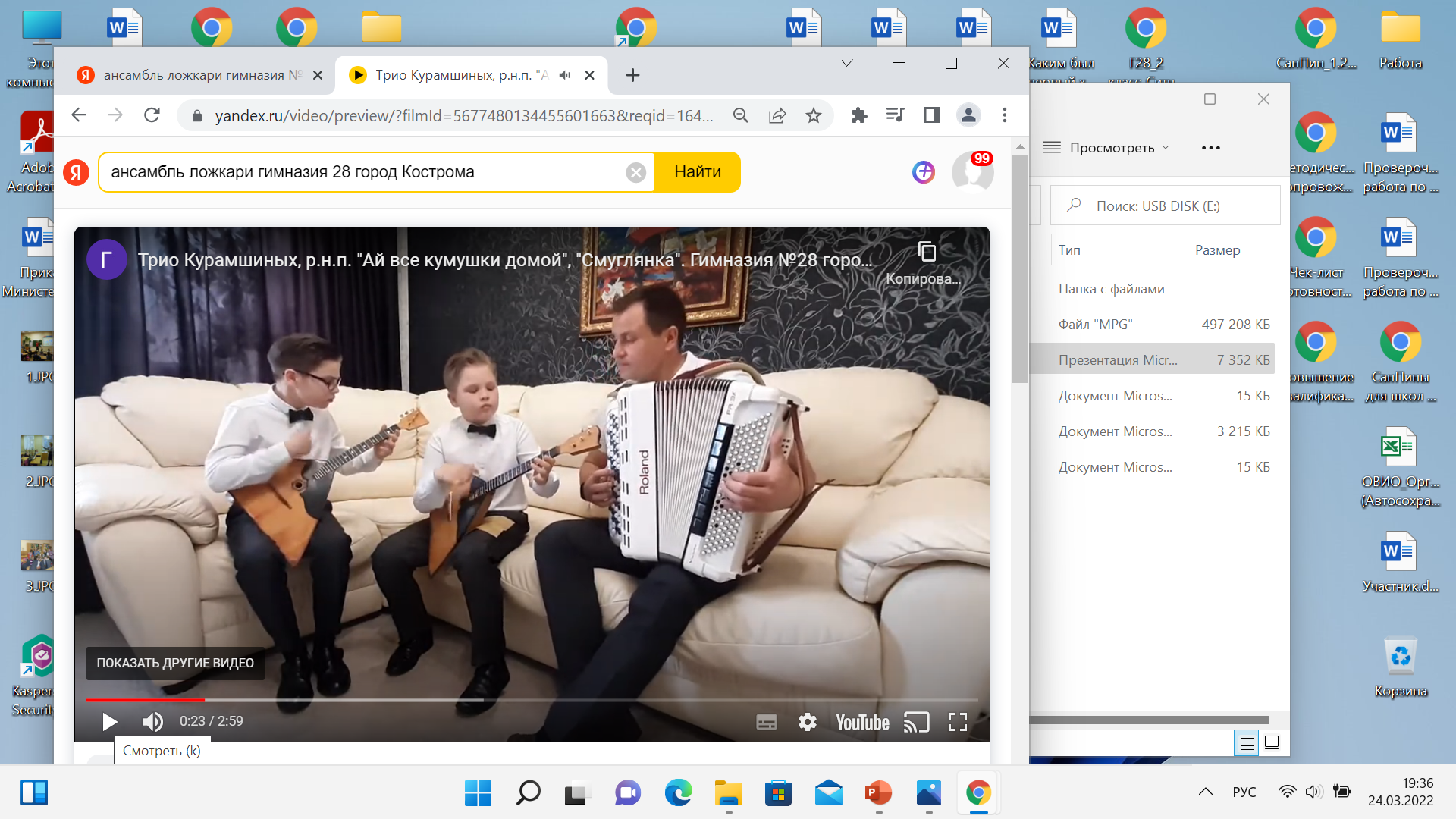 Разработка педагогами дидактических и методических материалов
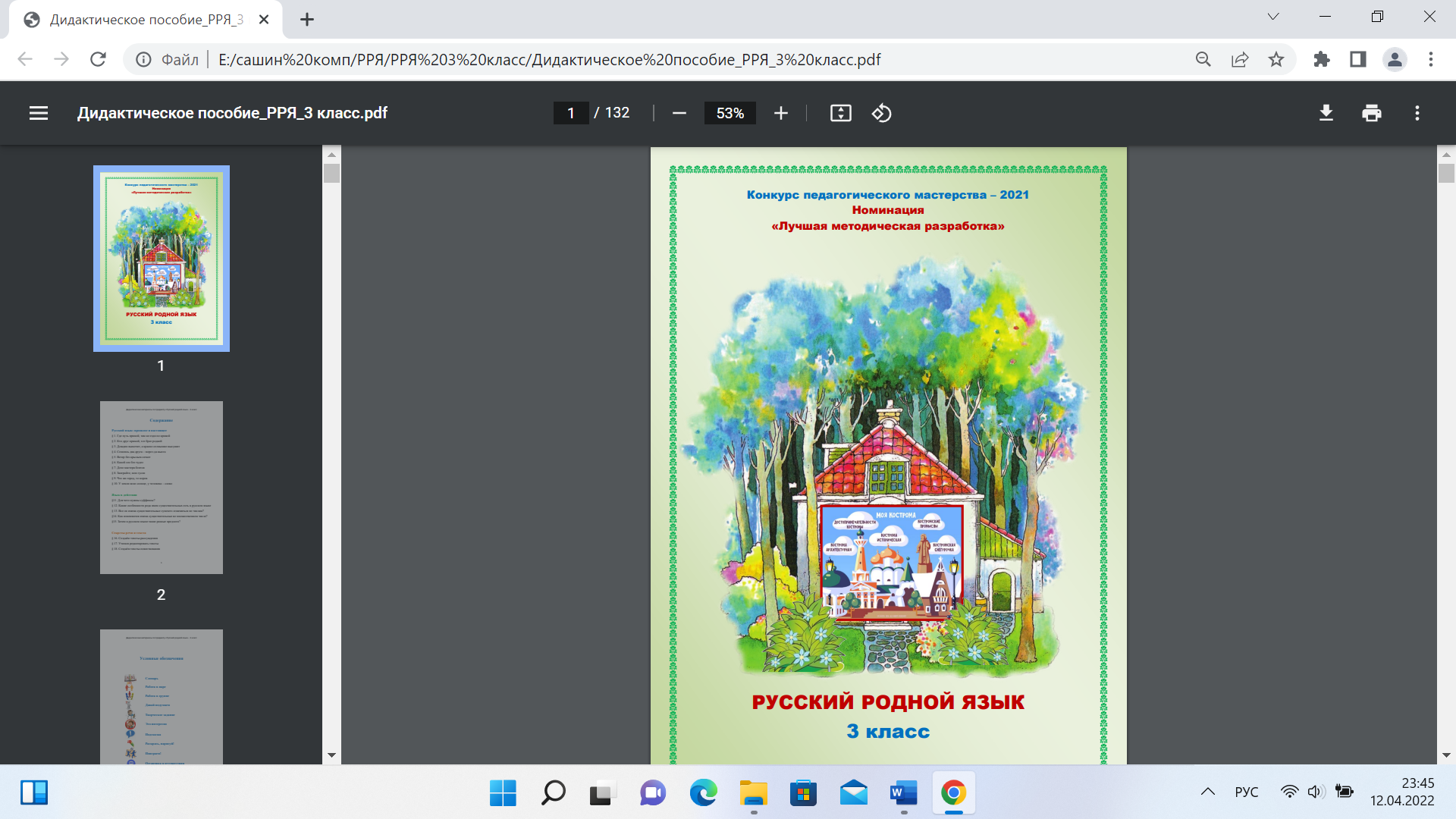 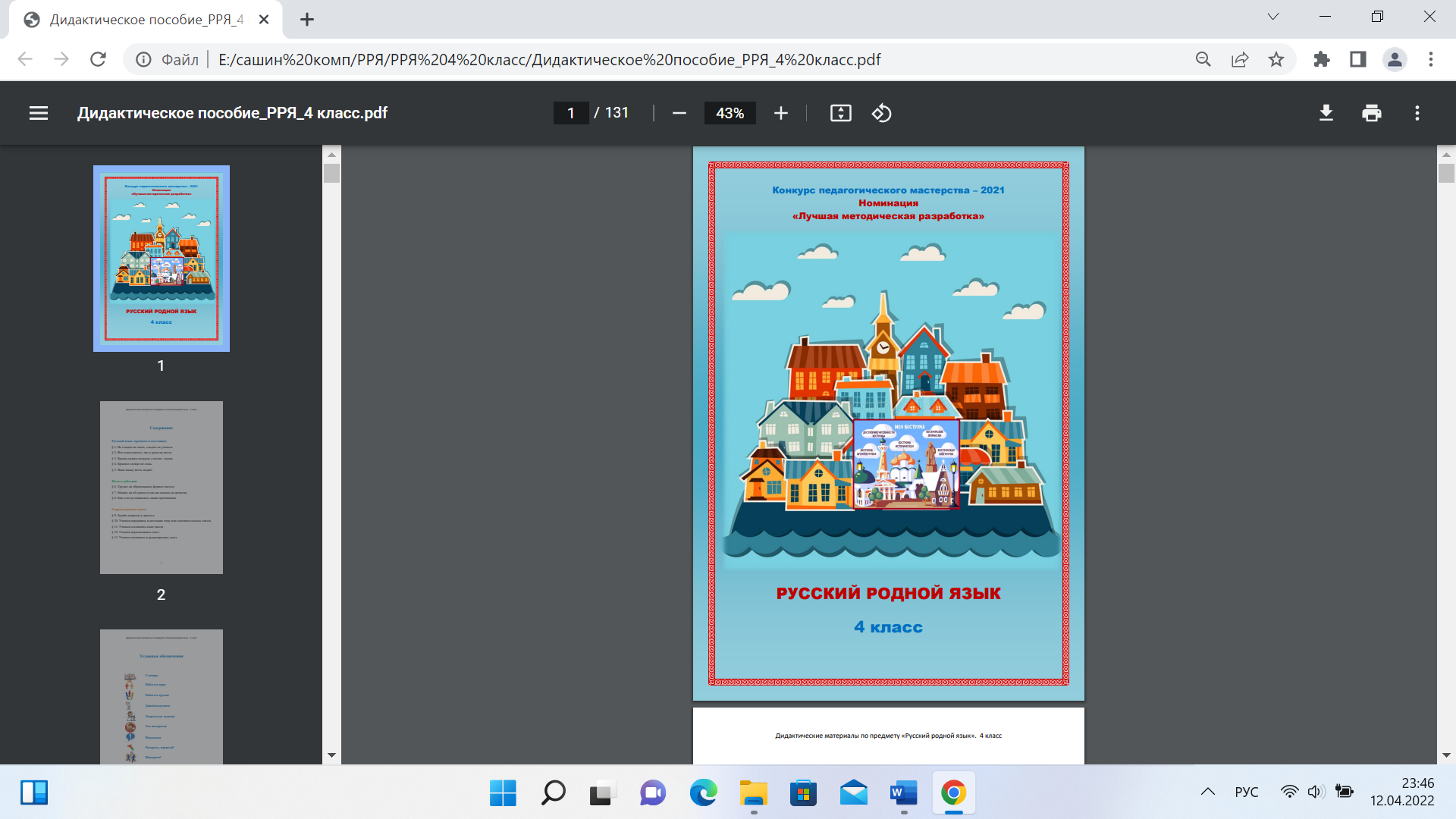 Участие в конкурсах педагогического мастерства
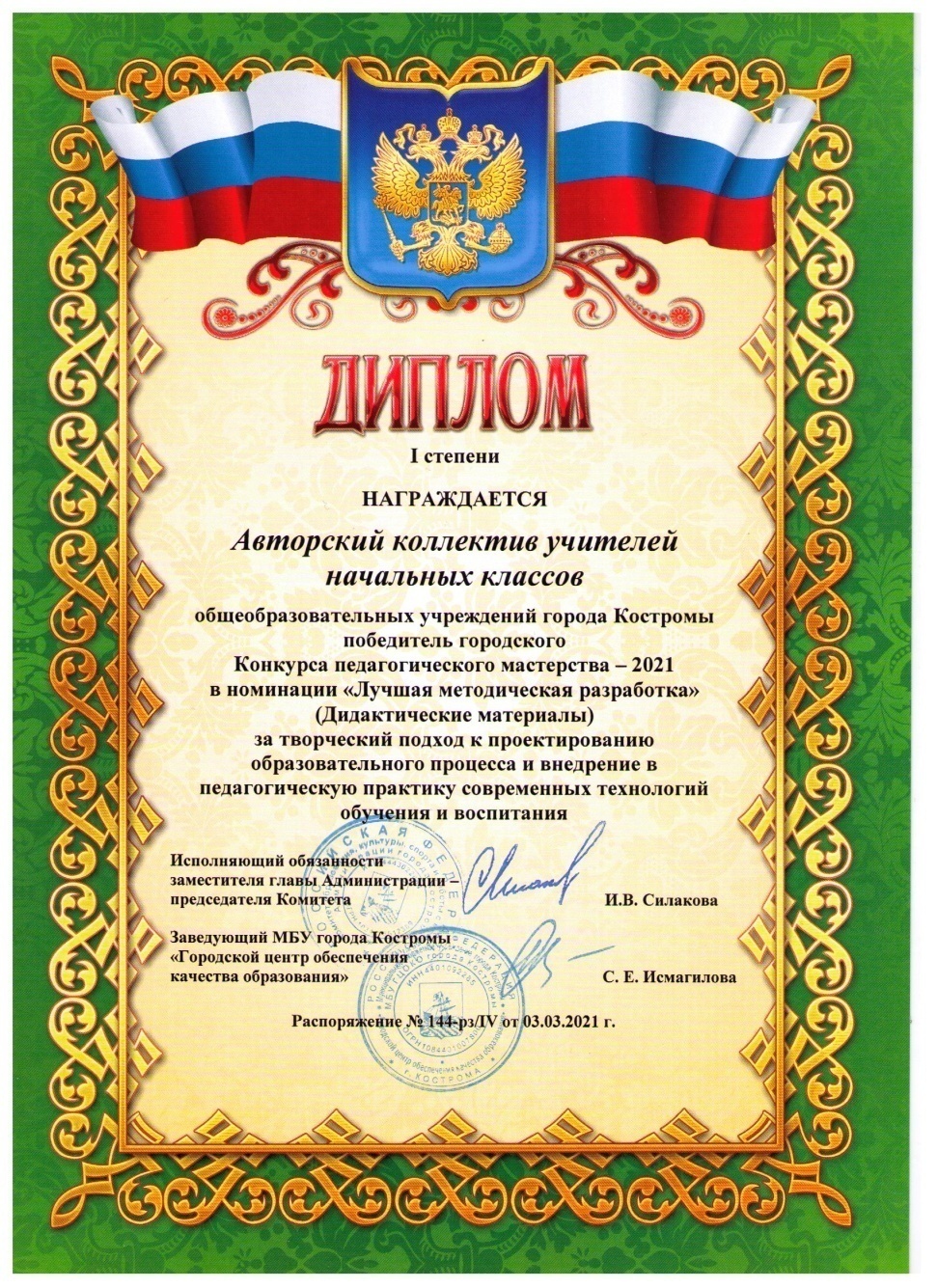 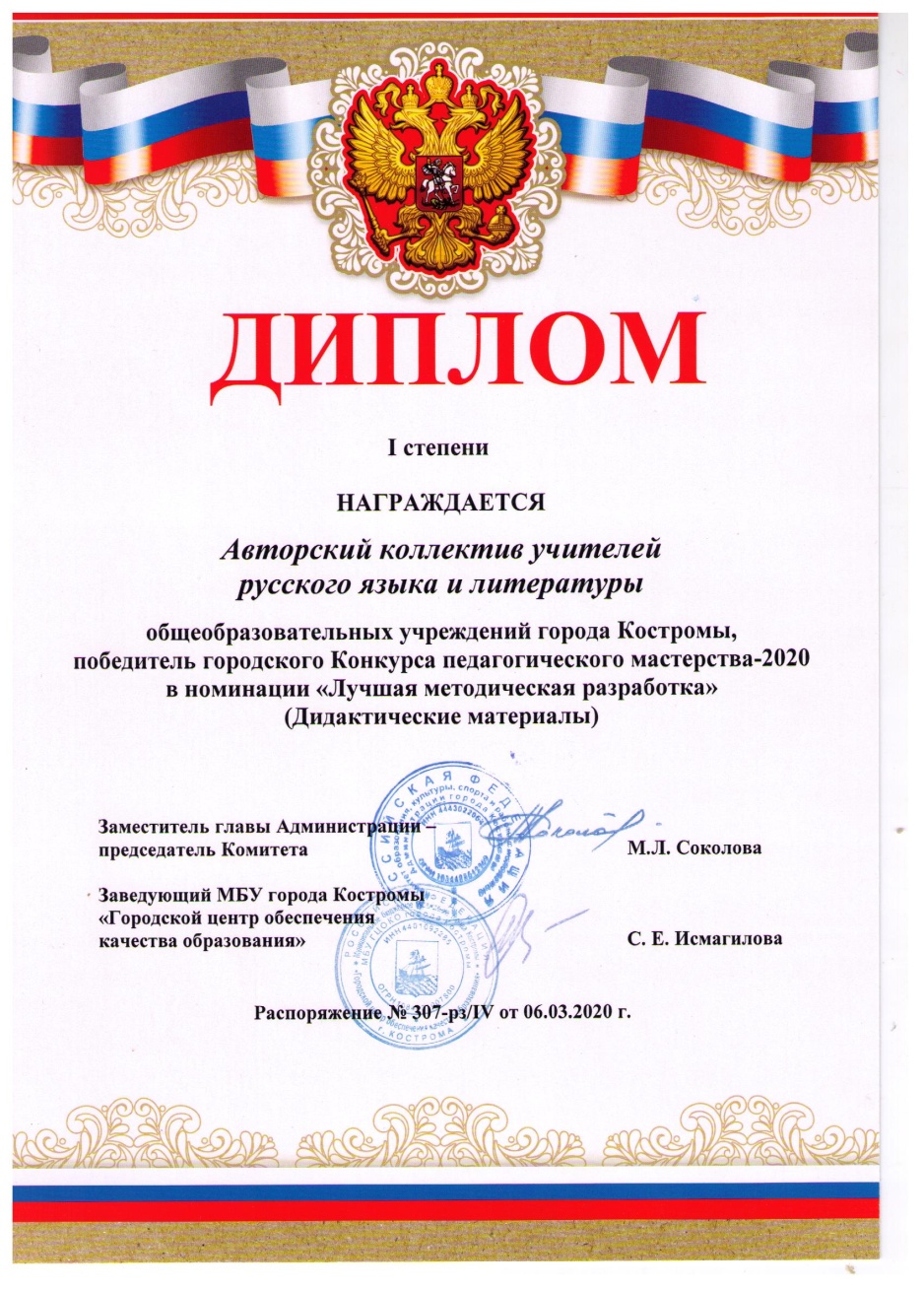 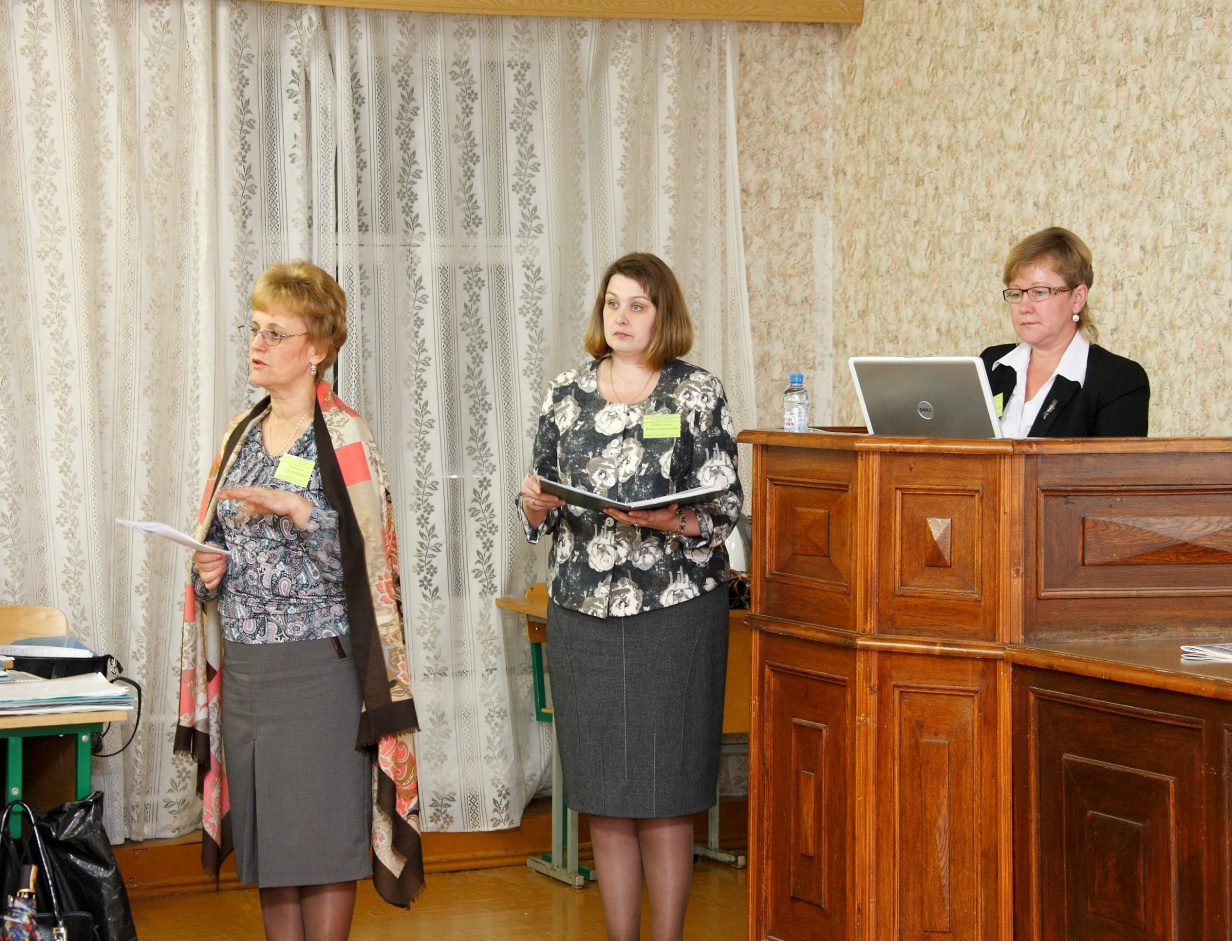 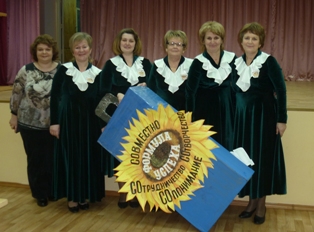 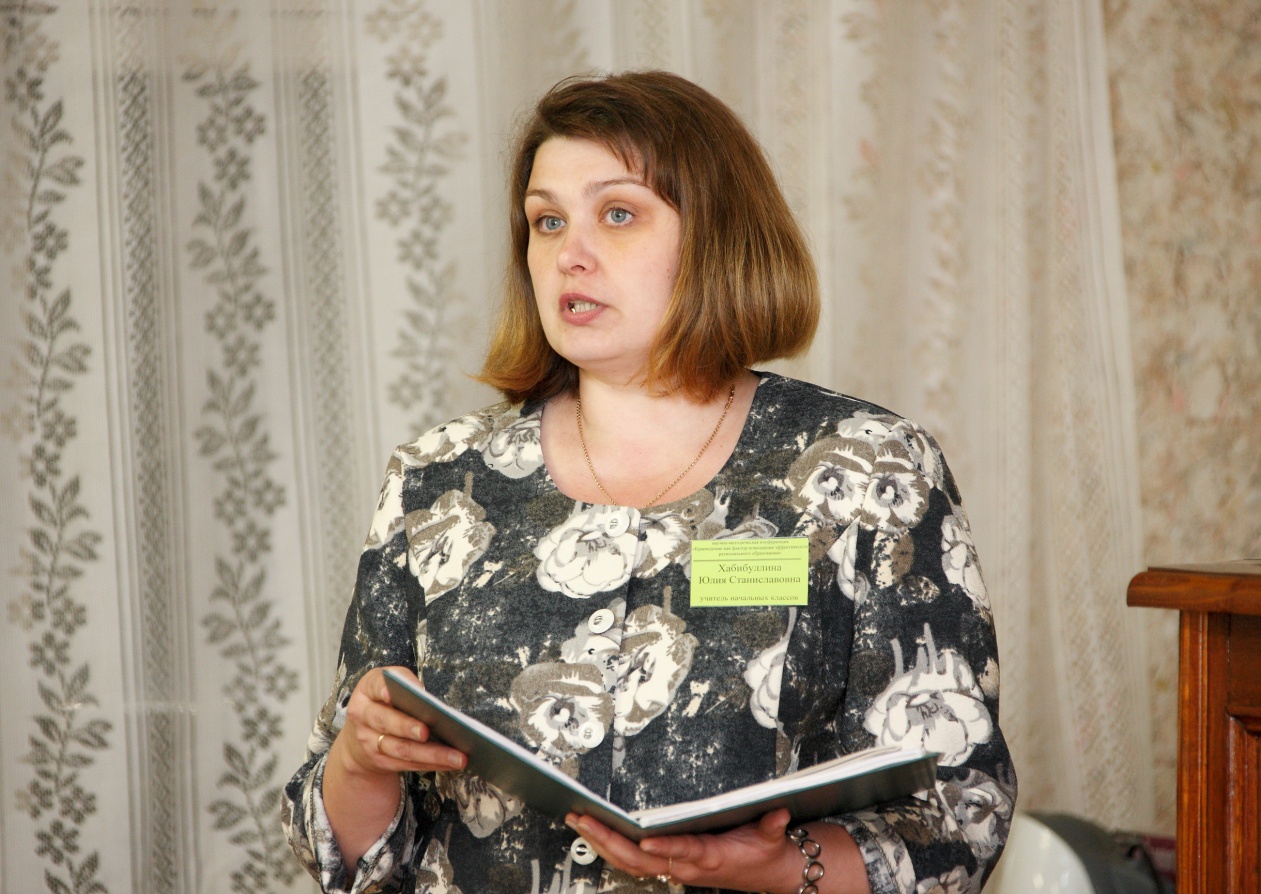 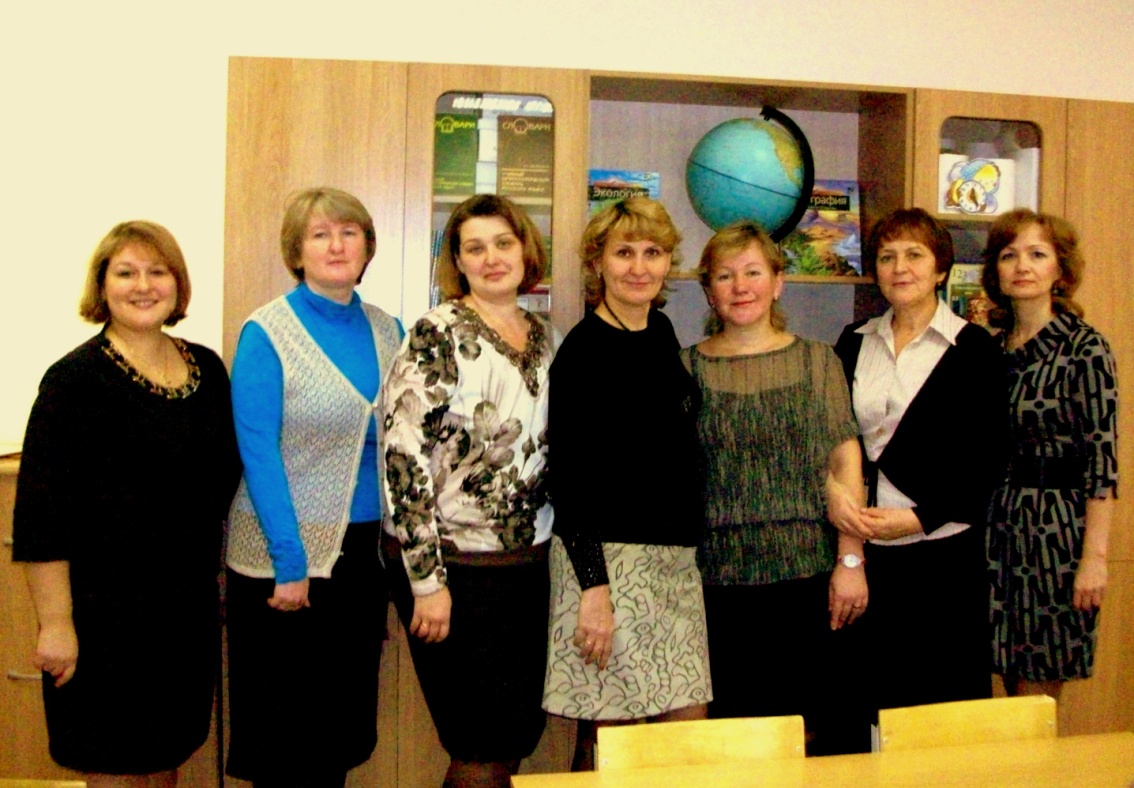 Совместная творческая деятельность
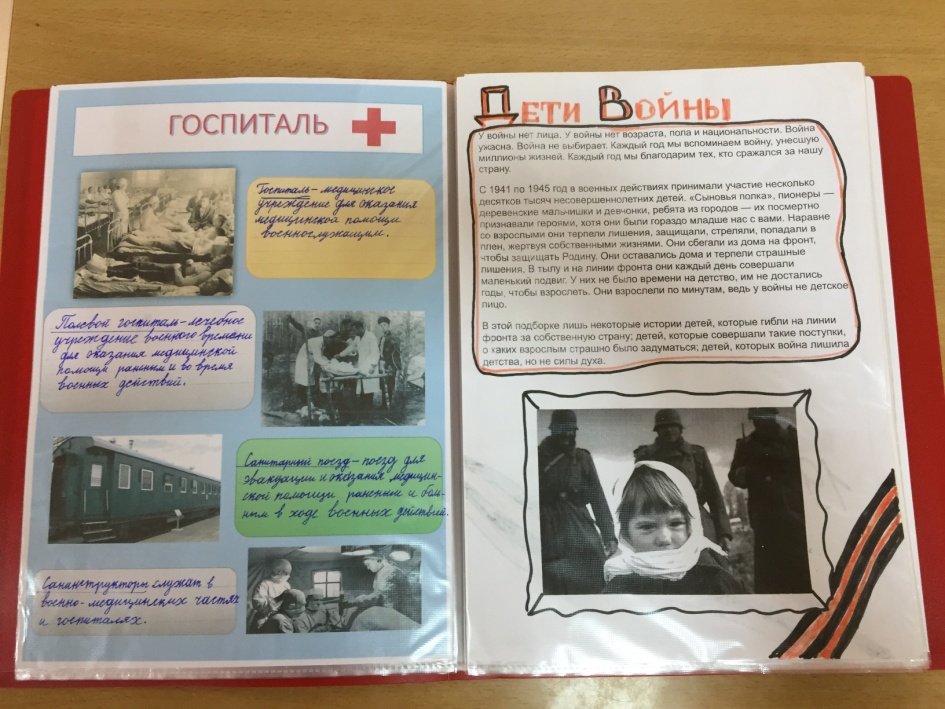 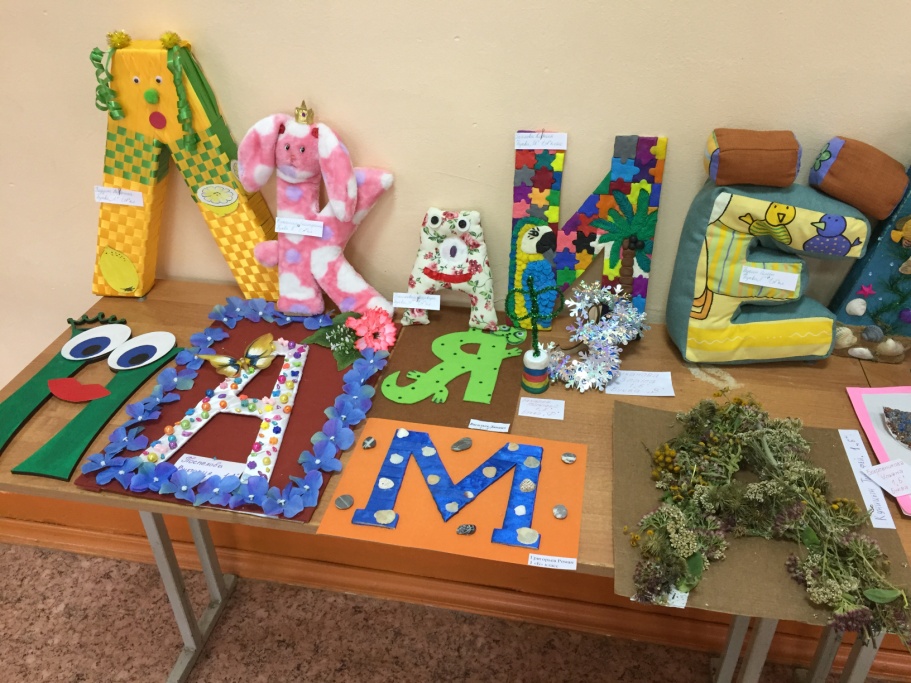 Диссеминация педагогического опыта
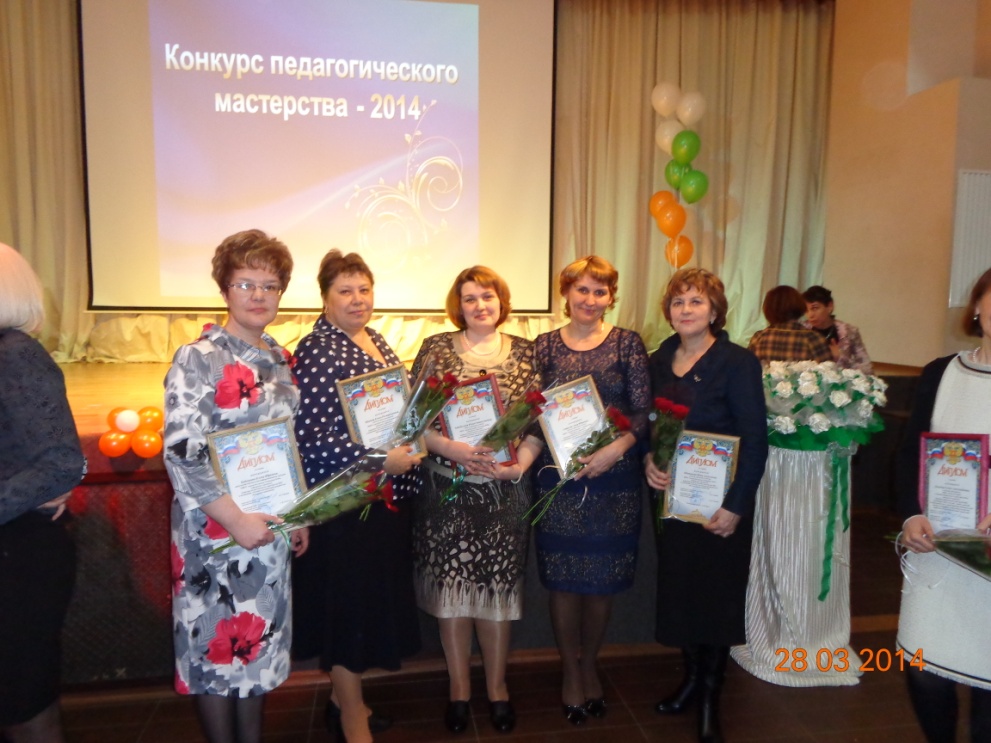 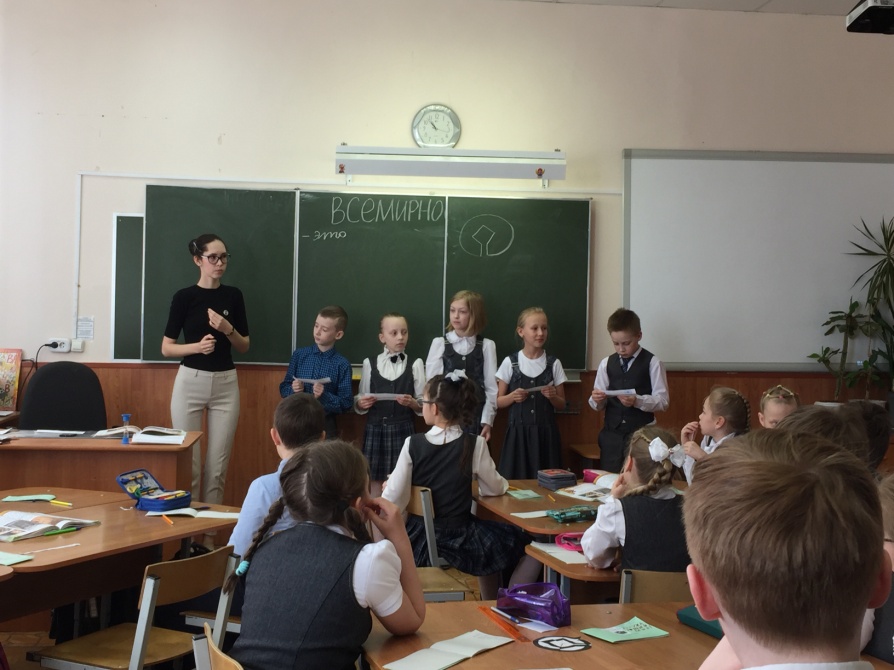 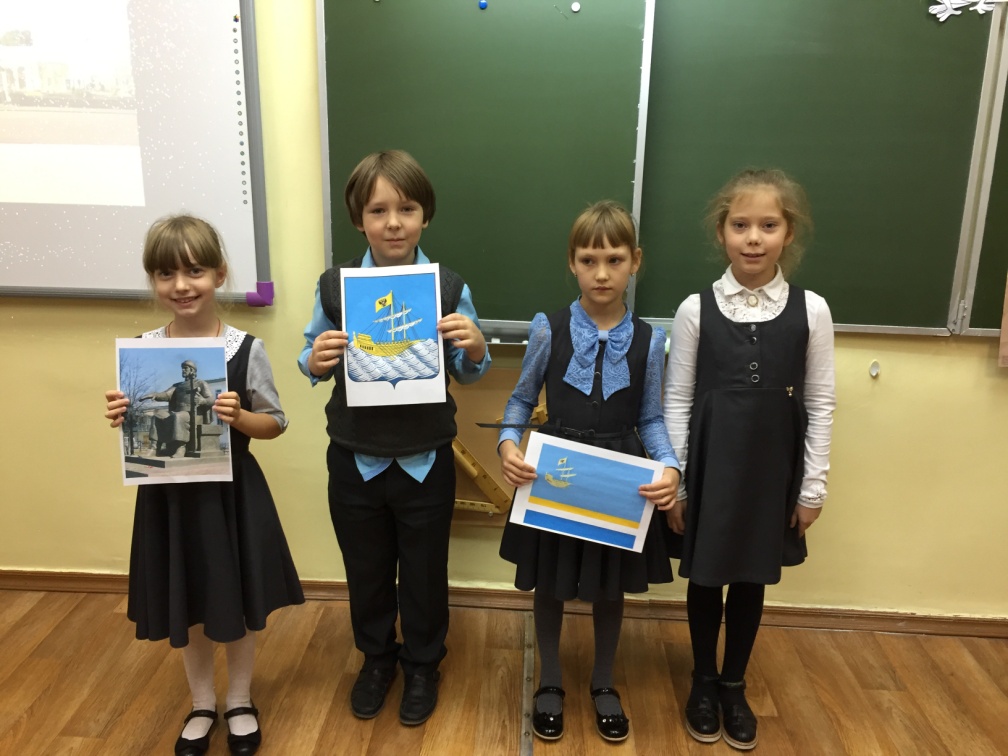 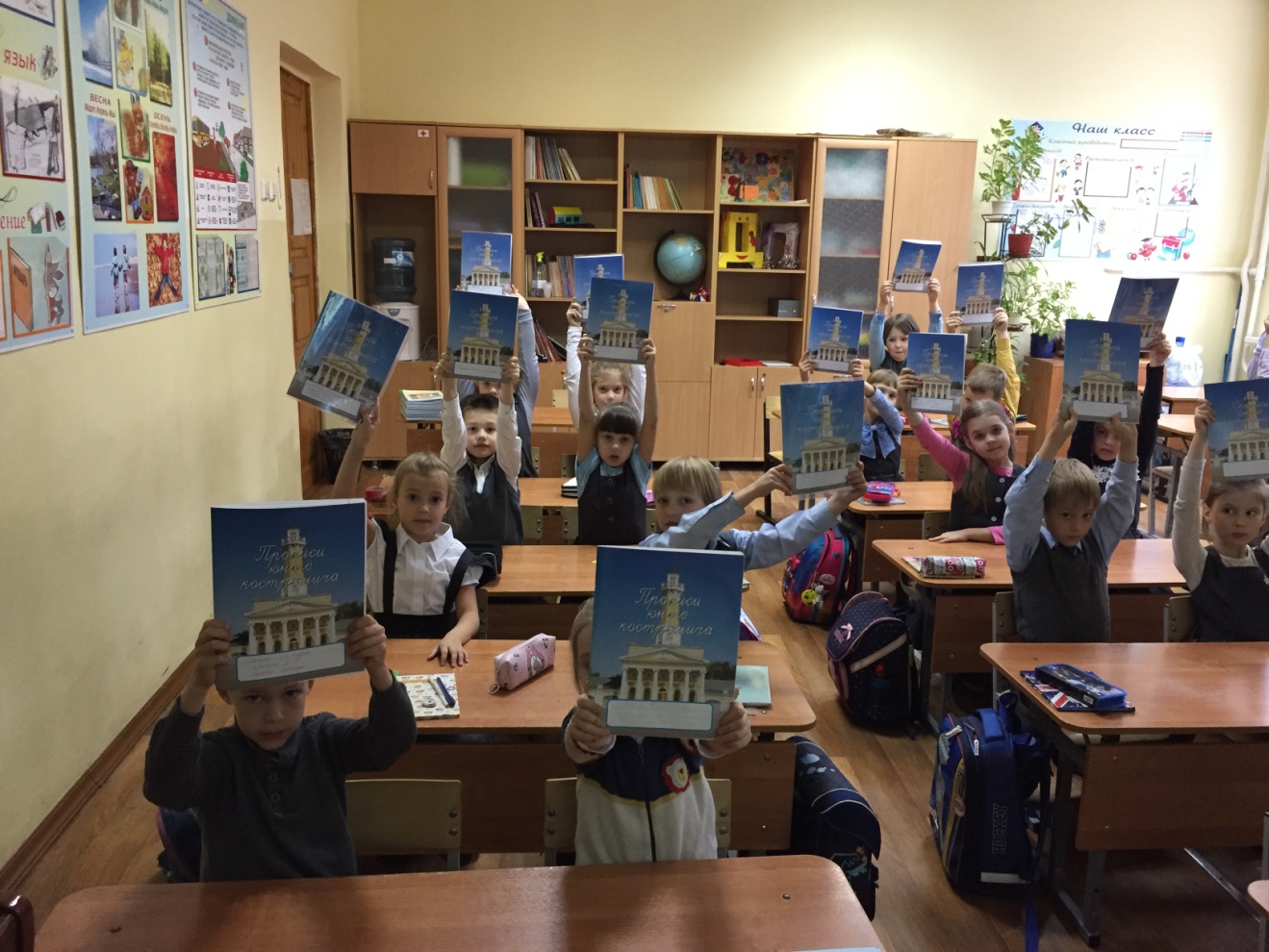